Vulnerabilities in MLC NANDFlash Memory Programming:Experimental Analysis, Exploits,and Mitigation Techniques
Yu Cai, Saugata Ghose, Yixin Luo,Ken Mai, Onur Mutlu, Erich F. Haratsch

February 6, 2017
Executive Summary
MLC (multi-level cell) NAND flash uses two-step programming
We find new reliability and security vulnerabilities
In between two steps, cells are in a partially-programmed state
Program interference, read disturb much worse for partially-programmed cells than for fully-programmed cells
We experimentally characterize vulnerabilities using realstate-of-the-art MLC NAND flash memory chips
We show that malicious programs can exploit vulnerabilities to corrupt data of other programs and reduce flash memory lifetime
We propose three solutions that target vulnerabilities
One solution completely eliminates vulnerabilities, at the expense of4.9% program latency increase
Two solutions mitigate vulnerabilities, increasing flash lifetime by 16%
Page 2 of 24
[Speaker Notes: Fix image of partially-programmed cell]
Presentation Outline
Executive Summary
NAND Flash Background
Characterizing New Vulnerabilities in Two-Step Programming
Example Sketches of Security Exploits
Protection and Mitigation Mechanisms
Conclusion
Page 3 of 24
Storing Data in NAND Flash Memory
Flash cell uses the threshold voltage of a floating-gate transistor to represent the data stored in the cell





Per-bit cost of NAND flash memory has greatly decreased
Aggressive process technology scaling
Multi-level cell (MLC) technology
Flash Cell
NAND Flash
Chip
11
MSB: MostSignificant Bit
LSB: Least
Significant Bit
Page 4 of 24
[Speaker Notes: Animate: interference arrows, increase as scaling, two steps of programming
Add MSB/LSB
Add partially-programmed, fully-programmed]
Programming Data to a Multi-Level Cell
Cell programmed by pulsing a large voltage on the transistor gate



Cell-to-cell program interference
Threshold voltage of a neighboring cell inadvertently increases
Worsens as flash memory scales
Mitigation: two-step programming
10
00
00
Program
00
??
01
10
01
Step 2
Step 1
00
?0
??
Page 5 of 24
[Speaker Notes: Animate: interference arrows, increase as scaling, two steps of programming
Add MSB/LSB
Add partially-programmed, fully-programmed]
Reading Data from a Multi-Level Cell
Threshold voltages represented as a probability distribution
Due to process variation
Each two-bit value corresponds to a state (a range of threshold voltages)





Read reference voltages (Va, Vb, Vc) 
Identify the state a cell belongs to
Applied to the transistor gate to see if a cell turns on
Va
Vb
Vc
Probability
Density
ER11
P101
P200
P310
Threshold Voltage (Vth)
MSB
LSB
Page 6 of 24
NAND Flash Memory Errors and Lifetime
During a read, raw bit errors occur when the cell threshold voltage incorrectly shifts to a different state





Controller employs sophisticated ECC to correct errors
If errors exceed ECC limit, flash memory has exhausted its lifetime
Raw Bit Error Rate
(RBER)
ECC Correction Capability
Lifetime
Program/Erase (P/E) Cycles
OUR GOAL
Understand how two-step programming
affects flash memory errors and lifetime
(and what potential vulnerabilities it causes)
Page 7 of 24
Presentation Outline
Executive Summary
NAND Flash Background
Characterizing New Vulnerabilities in Two-Step Programming
How Can Two-Step Programming Introduce Errors?
Program Interference
Read Disturb
Example Sketches of Security Exploits
Protection and Mitigation Mechanisms
Conclusion
Page 8 of 24
How Can Two-Step Programming Introduce Errors?
Controller
Flash Memory
MSB
.  .  .
ECCEngine
MSB data
LSB data
LSB
Read
With
Errors
.  .  .
MSB
Internal
Buffers
Read
Without
Errors
.  .  .
LSB
Cell starts in the erased state
Step 1 – LSB: Partially program the cell to a temporary state
Errors are introduced into the partially-programmed LSB data
Step 2 – MSB: Program the cell to its final state
LSB data is read with errors into internal LSB buffer, not corrected by ECC
MSB data comes from controller to internal MSB buffer
MSB 0
MSB 1
MSB n
Errors in internal LSB buffer data cause the cell to beprogrammed to an incorrect state
LSB 0
LSB n
LSB 1
Page 9 of 24
[Speaker Notes: Update image with new labels, animate, add X’s to LSB
Collapse distributions to a single graph]
Cell-to-Cell Program Interference
TP
ER
Flash cells are grouped intomultiple wordlines (rows)
Two-step programminginterleaves LSB, MSB stepsof neighboring wordlines
Steps interleaved using shadow program sequencing
. . .
LSB
Wordline 2
Wordline
Wordline 1
. . .
MSB
LSB
Wordline 1
. . .
MSB
Wordline 0
A: LSB of Wordline 1 programmed: no interference
Vref
B: After programming MSB of Wordline 0
Steps for neighboring wordlines cause interferenceon partially-programmed cells
How bad is this interference?
Probability
Density
C: After programming LSB of Wordline 2
Vth
D: Error when programming MSB of Wordline 1
Page 10 of 24
Characterizing Errors in Real NAND Flash Chips
We perform experiments on real state-of-the-art 1x-nm(i.e., 15-19nm) MLC NAND flash memory chips









More info: Cai et al., FPGA-Based Solid-State Drive Prototyping Platform, FCCM 2011
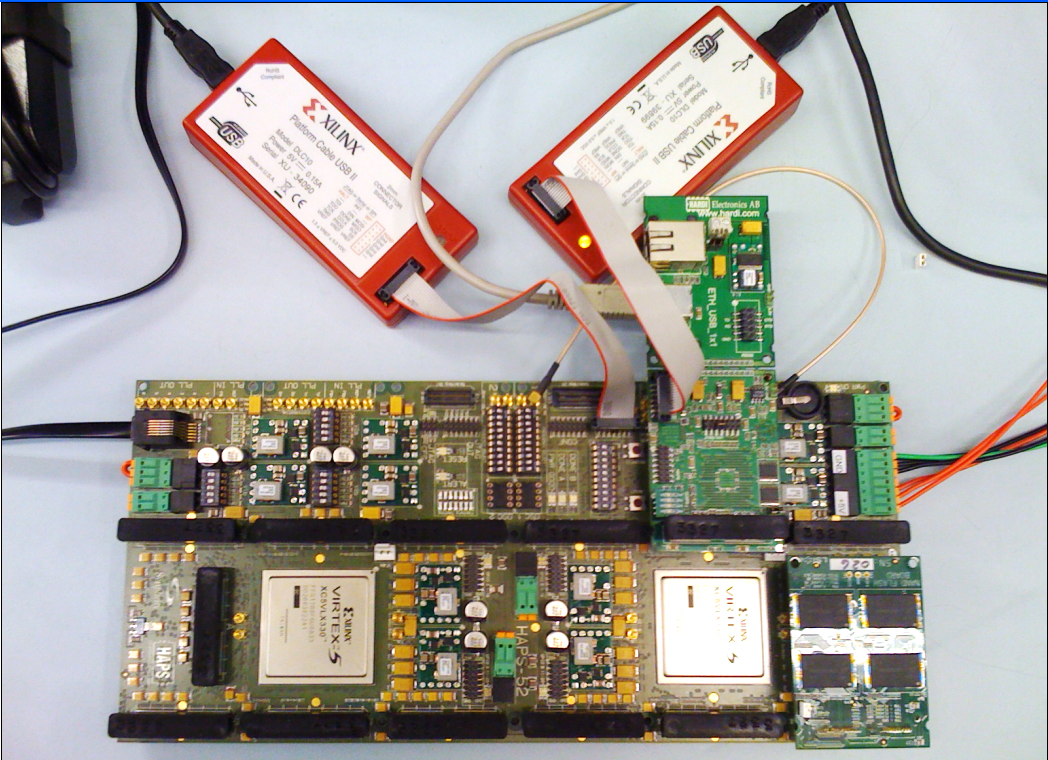 NAND FlashDaughterboard
FPGA
Flash
Controller
Page 11 of 24
Measuring Errors Induced by Program Interference
Error rate increases with each programming step
A:	Before interference	(LSBs in Wordline n	just programmed)
B:	After programming	pseudo-random data to	MSBs in Wordline n-1
C:	After programming	pseudo-random data to	MSBs in Wordline n-1 and	LSBs in Wordline n+1
Interference depends on the data value being programmed
Higher voltage  more programming pulses  more interference
W: After programming worst-case data pattern to Wordlines n-1 and n+1
4.9x
Raw Bit Error Rate(Normalized to A)
Program interference with worst-case data patternincreases the error rate ofpartially-programmed cells by 4.9x
Page 12 of 24
Read Disturb
Bitline
Flash block: cells from multiplewordlines connected together on bitlines (columns)
Reading a cell from a bitline
Apply read reference voltage (Vref) to cell
Apply a pass-through voltage (Vpass) to turn on all unread cells
Pass-through voltage has a weak programming effect
Vpass
. . .
Wordline 2
Vref
. . .
Wordline 1
Vpass
. . .
Wordline 0
ER
P1
P2
P3
Vth
ER
TP
ER
LARGER GAP 
GREATER EFFECT
Unprogrammed
Partially-programmed and unprogrammed cellsmore susceptible to read disturb errors
Vpass
Partially
Programmed
Fully
Programmed
Page 13 of 24
Measuring Errors Induced by Read Disturb
Errors in Data Not Programmed When Read Disturb Occurs
Read Disturb Count
10-1


10-2


10-3


10-4
Order of Magnitude Increase
LSB DataRaw Bit Error Rate
A
C
B
Induce read disturbs on:
A: Fully-programmed cells
B: Partially-programmed cells
C: Unprogrammed cells
After read disturb, program remaining data and check error rate
LSB data in partially-programmedand unprogrammed cellsmost susceptible to read disturb
Page 14 of 24
[Speaker Notes: Todo: make graphs bigger]
Presentation Outline
Executive Summary
NAND Flash Background
Characterizing New Vulnerabilities in Two-Step Programming
Example Sketches of Security Exploits
Program Interference Based Exploit
Read Disturb Based Exploit
Protection and Mitigation Mechanisms
Conclusion
Page 15 of 24
Sketch of Program Interference Based Exploit
Malicious program targets a piece of data that belongs to a victim program
Goal: Maximize program interference induced on victim program’s data
Write worst-case data pattern to neighboring wordlines (WL)
Wordlines 0/1: all 1s to keep atlowest possible threshold voltage
Wordline 2: victim program writes data
Wordlines 1 and 3: all 0sto program to highest possiblethreshold voltage
In the paper
More details on why this works
Procedure to work around data scrambling
MSB
WL 3
3b
Malicious File B (all 0s)
LSB
MSB
WL 2
Data Under Attack
2
LSB
MSB
Malicious File B (all 0s)
3a
WL 1
Malicious File A (all 1s)
LSB
1
MSB
Malicious File A (all 1s)
WL 0
LSB
Page 16 of 24
Presentation Outline
Executive Summary
NAND Flash Background
Characterizing New Vulnerabilities in Two-Step Programming
Example Sketches of Security Exploits
Program Interference Based Exploit
Read Disturb Based Exploit: in the paper
Protection and Mitigation Mechanisms
Conclusion
Page 17 of 24
Presentation Outline
Executive Summary
NAND Flash Background
Characterizing New Vulnerabilities in Two-Step Programming
Example Sketches of Security Exploits
Protection and Mitigation Mechanisms
Buffering LSB Data in the Controller
Multiple Pass-Through Voltages
Adaptive LSB Read Reference Voltage
Conclusion
Page 18 of 24
1. Buffering LSB Data in the Controller
Key Observation: During MSB programming, LSB data is read from flash cells with uncorrected interference and read disturb errors





Key Idea: Keep a copy of the LSB data in the controller
Controller
Flash Memory
MSB
Read
Without
Errors
.  .  .
ECCEngine
MSB data
LSB
Read
With
Errors
.  .  .
LSB data
Internal
Buffers
.  .  .
MSB 0
MSB 1
MSB n
Completely eliminates vulnerabilitiesto program interference and read disturb
Typical case: 4.9% increase in programming latency
LSB 0
LSB n
LSB 1
Page 19 of 24
2. Multiple Pass-Through Voltages
Key Observation: Large gap between threshold voltage and pass-through voltage (Vpass) increases errors due to read disturb







Key Idea: Minimize gap by using three pass-through voltages
Reduces raw bit error rate by 72%
Increases flash lifetime by 16%
erase
Vpass
Vpass
LARGE GAP
Unprogrammed
partial
Vpass
ER
P1
P2
P3
Partially
Programmed
ER
TP
ER
Vth
Fully
Programmed
Mitigates vulnerabilities to read disturb
No increase in programming latency
Page 20 of 24
Presentation Outline
Executive Summary
NAND Flash Background
Characterizing New Vulnerabilities in Two-Step Programming
Example Sketches of Security Exploits
Protection and Mitigation Mechanisms
Buffering LSB Data in the Controller
Multiple Pass-Through Voltages
Adaptive LSB Read Reference Voltage: in the paper
Conclusion
Page 21 of 24
Presentation Outline
Executive Summary
NAND Flash Background
Characterizing New Vulnerabilities in Two-Step Programming
Example Sketches of Security Exploits
Protection and Mitigation Mechanisms
Conclusion
Page 22 of 24
Executive Summary
We find new reliability and security vulnerabilities inMLC NAND flash memory
In between two steps, cells are in a partially-programmed state
Program interference, read disturb much worse for partially-programmed cells than for fully-programmed cells
We experimentally characterize vulnerabilities using realstate-of-the-art MLC NAND flash memory chips
We show that malicious programs can exploit vulnerabilities to corrupt data of other programs and reduce flash memory lifetime
We propose three solutions that target vulnerabilities
One solution completely eliminates vulnerabilities, at the expense of4.9% program latency increase
Two solutions mitigate vulnerabilities, increasing flash lifetime by 16%
Page 23 of 24
[Speaker Notes: Fix image of partially-programmed cell]
Vulnerabilities in MLC NANDFlash Memory Programming:Experimental Analysis, Exploits,and Mitigation Techniques
Yu Cai, Saugata Ghose, Yixin Luo,Ken Mai, Onur Mutlu, Erich F. Haratsch

February 6, 2017
Backup Slides
Page 25 of 24
NAND Flash Memory Scaling
SSDs use NAND flash memory chips, which contain billions of flash cells
Per-bit cost of NAND flash memory has greatly decreased thanks to scaling
Aggressive process technology scaling
Flash cell size decreases
Cells placed closer to each other
Multi-level cell (MLC) technology
Each flash cell represents data using a threshold voltage
MLC stores two bits of data in a single cell
128GBNAND Flash
256GB NAND Flash
11
00
01
11
00
10
11
10
MSB: MostSignificant Bit
LSB: Least
Significant Bit
Page 26 of 24
[Speaker Notes: Animate: smaller cells, closer together, SLC  TLC
Color MSB/LSBs]
Two-Step Programming
Per-bit cost of NAND flash memory has greatly decreased
Aggressive process technology scaling
Multi-level cell (MLC) technology
Flash cell programmed by pulsinga large voltage to the cell transistor
Cell-to-cell program interference
Threshold voltage of a neighboringcell inadvertently increases
Worsens as flash memory scales
Mitigation: two-step programming
11
00
01
11
NAND Flash
Chip
00
10
11
10
MSB: MostSignificant Bit
LSB: Least
Significant Bit
11
10
11
Program
00
??
10
10
Step 2
Step 1
00
?0
??
Page 27 of 24
[Speaker Notes: Animate: interference arrows, increase as scaling, two steps of programming
Add MSB/LSB
Add partially-programmed, fully-programmed]
Representing Data in MLC NAND Flash Memory
Flash cell uses floating-gate transistor threshold voltage to represent the data stored in the cell
Threshold voltages represented as a probability distribution
Each two-bit value corresponds to a state (a range of threshold voltages)
Read reference voltages (Va, Vb, Vc) identify the state a cell belongs to
Va
Vb
Vc
Probability
Density
ER11
P101
P200
P310
Threshold Voltage (Vth)
MSB
LSB
Page 28 of 24
Threshold Voltage Distributions During Programming
Unprogrammed
Starting Vth
Probability
Density
MSB
LSB
ER11
P101
P200
P310
Probability
Density
1.	Program LSB
Temporary Vth
ERXX
ERX1
TPX0
Probability
Density
2.	Program MSB
Final Vth
Page 29 of 24
Characterizing NAND Flash Memory Reliability
Raw bit errors occur when the cell threshold voltage incorrectly shifts to a different state
ECC Correction Capability
Raw Bit
Error Rate
Lifetime
Program/Erase (P/E) Cycles
We experimentally characterize RBER, lifetime ofstate-of-the-art 1x-nm (i.e., 15-19nm)MLC NAND flash memory chips
Page 30 of 24
Malicious Program Behavior
Raw Bit Error Rate
ECC Error Correction Capability
Malicious Usage
Reduced
Lifetime
Normal
Lifetime
Normal Usage
P/E Cycles
Page 31 of 24
How Can Two-Step Programming Introduce Errors?
Flash Memory
MSB
.  .  .
ECCEngine
LSB
Read
With
Errors
Controller
.  .  .
Read
Without
Errors
MSB data
.  .  .
ER11
P101
P200
P310
Step 1: Program only the LSB data
Errors are introduced into thepartially-programmed LSB data
Step 2: Program the MSB data
LSB data is read with errors directly intointernal LSB buffer, not corrected by ECC
MSB data comes from controller to internal MSB buffer
ER??
ER?1
TP?0
ErasedVth
MSB
LSB
MSB 0
MSB 1
MSB n
Partially
Programmed
Vth
Probability Density
Errors in LSB data cause cell to beprogrammed to an incorrect state
LSB 0
LSB n
LSB 1
Final Vth
Page 32 of 24
[Speaker Notes: Update image with new labels, animate, add X’s to LSB
Collapse distributions to a single graph]
Data Scrambler Workaround
Some flash controllers employ XOR-based data scrambling







Workaround to write worst-case data pattern
Recreate scrambler logic in software
Scramble data in software with the same seed
Hardware scrambler descrambles data using the same seed
Descrambled data written to flash memory
Logical Block Address
Malicious Program
DESCRAMBLED DATA
Flash
Memory
4
Unscrambled Worst-Case Data
Scrambler
SSD Controller
SEED	Linear 	Feedback 	Shift Register
2
ECC Engine
Software Scrambler
KEY
DESCRAMBLED
DATA
1
3
+
Hardware Scrambler
SCRAMBLED DATA
Input
Output
Page 33 of 24
Sketch of Read Disturb Based Exploit
Malicious program wants to induce errors into unprogrammed and partially-programmed wordlines in an open block
Rapidly issues large number of reads to the open block
Write data to the open block
Issues ~10K reads per second directly to the SSD using syscalls
Induces errors in partially-programmed data
Induces errors in data not yet programmed
Programming can only increase threshold voltage
Exploit increases threshold voltage before programming, preventing cell from storing some data values
In the paper: working around SSD caches
Page 34 of 24
[Speaker Notes: To do: diagram?]
1. Buffering LSB Data in the Controller
Controller
Flash Memory
MSB
Read
Without
Errors
.  .  .
ECCEngine
MSB data
LSB
Read
With
Errors
.  .  .
LSB data
.  .  .
When LSB data is initially programmed, keep a copy in the controller DRAM
During MSB programming, send both LSB and MSB data from controller to internal LSB/MSB buffers in flash memory
Procedure to retrieve, correct data from flash memory if DRAM loses data (e.g., after power loss)
MSB 0
MSB 1
MSB n
Completely eliminates vulnerabilitiesto interference, read disturb
Typical case: 4.9% increase in programming latency
LSB 0
LSB n
LSB 1
Page 35 of 24
Algorithm for Buffering LSB Data
A: Send LSB data to internalLSB buffer
B: Keep copyof LSB inDRAM buffer
ProgramLSB page
Step 1
D: Retrieve LSB data from DRAM buffer
Step 2
C: Is LSBin DRAM buffer?
YES
F: Send MSB data to internalMSB buffer
ProgramMSB page
E: Send LSB data to internalLSB buffer
H: Correct LSB data usingECC engine
G: Retrieve LSB data fromflash chip
NO
Page 36 of 24
Latency Impact of Buffering
Vary the speed of the interface between the controller and the flash memory
Assumes 8KB page size
LSB Page Not in DRAM
Baseline Latency
LSB Page in DRAM
Page 37 of 24
Error Rate with Multiple Pass-Through Voltages
Single Pass-Through Voltage
Limit
LSB: unprogrammed,
partially programmed
MSB: fully programmed
MSB: unprogrammed,
partially programmed
Multiple Pass-Through Voltages
LSB: fully programmed
Limit
Page 38 of 24
3. Adaptive LSB Read Reference Voltage
Adapt the read reference voltage used to read partially-programmed LSB data
Compensates for threshold voltage shifts caused by program interference, read disturb
Maintain one read reference voltage per die
Relearn voltage once a day by checking error rate of test LSB data
Reduces error count, but does not completely eliminate errors
Baseline: Fixed Vref
Adaptive Vref
-30%
-21%
Page 39 of 24
3. Adaptive LSB Read Reference Voltage
TP
ER
Adapt the read reference voltage for partially-programmed LSB data to compensate for voltage shifts




Program reference data value to LSBs of test wordlines
Relearn voltage once a day by checking error rate of test data
Reduces error count by 21-30%, but does not completely eliminate errors
Vref
Before interference, read disturb
Probability
Density
After interference,read disturb
Vth
Mitigates, but doesn’t fully eliminate, vulnerabilities
No increase in programming latency
Page 40 of 24
Conclusion
Two-step programming used in MLC NAND flash memory
Introduces new reliability and security vulnerabilities 
Partially-programmed cells susceptible to program interference and read disturb
We experimentally characterize vulnerabilities using real NAND flash chips
Malicious programs can exploit vulnerabilities to corrupt data belonging to other programs, and reduce flash memory lifetime
Page 41 of 24
[Speaker Notes: Fix image of partially-programmed cell]